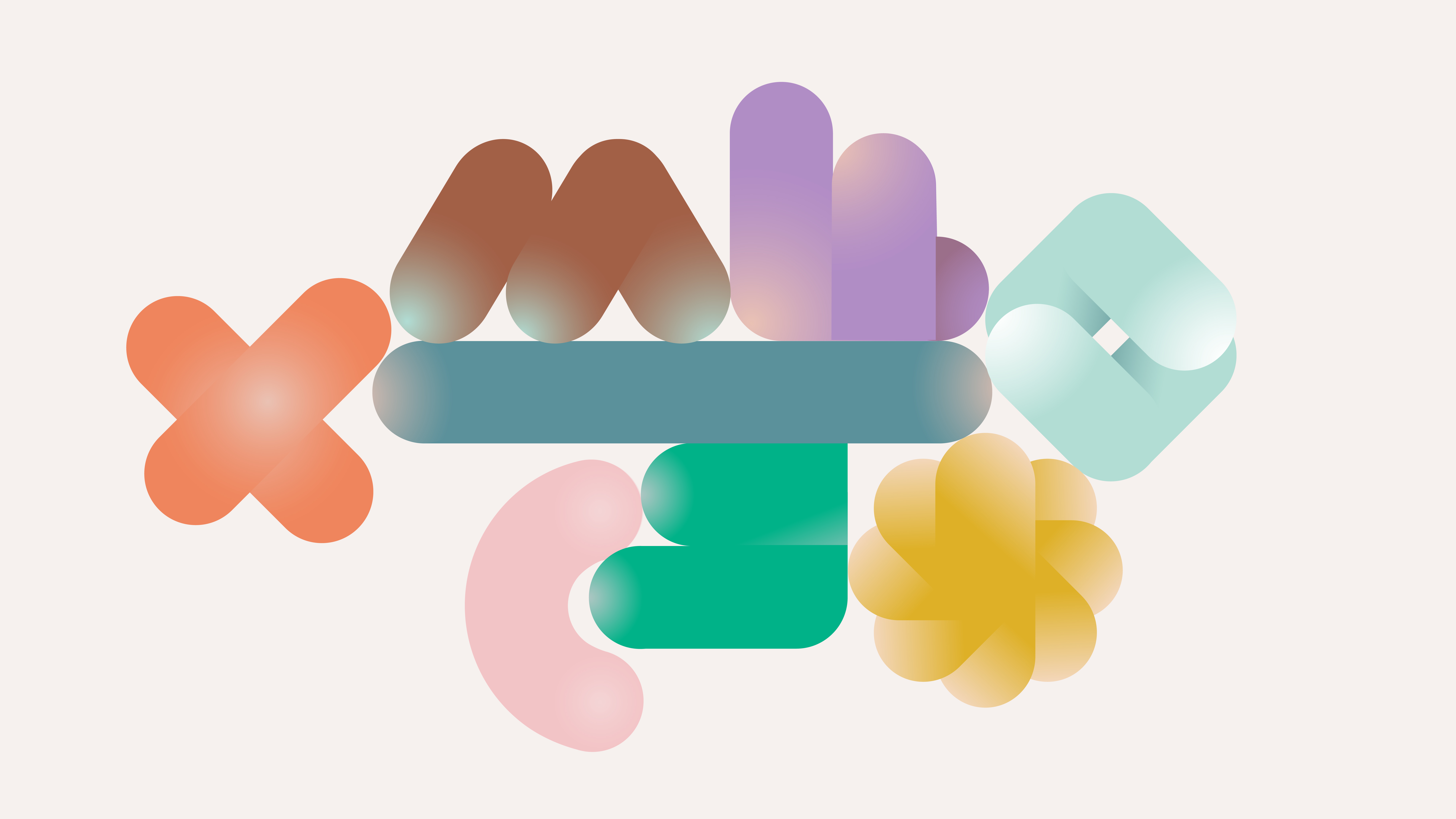 Workshop Meer WIJ start bij IK
Jill Pisters – Stemgeving
Nienke de Lange – Leerruimte Zijnsoriëntatie
Meer WIJ start met het IK
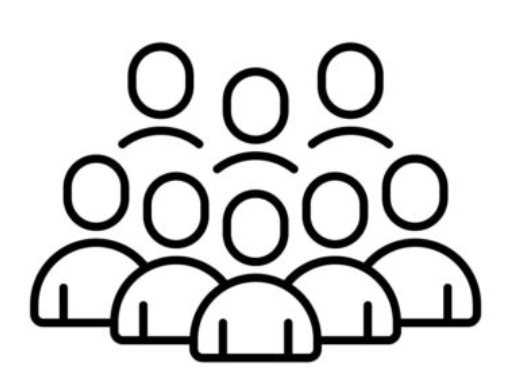 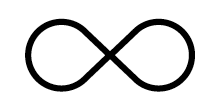 Individu
Collectief
Bibliotheekplaza workshop WIJ start met het IK
Inclusie paradox
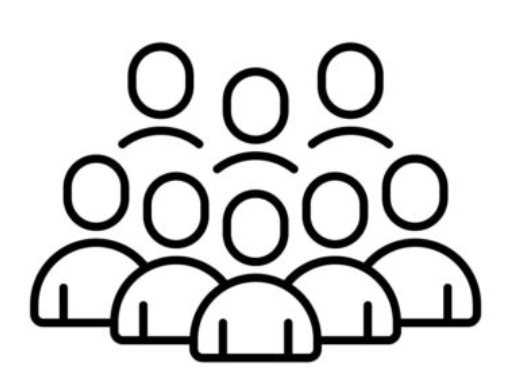 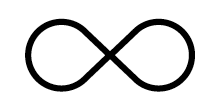 Autonoom
Jezelf zijn
Diversiteit
Heterogeen
Aanpassen aan de groep
Inclusie
Ontbijtsessie Deep Democracy Stemgeving
Sociale rangorde in groepen
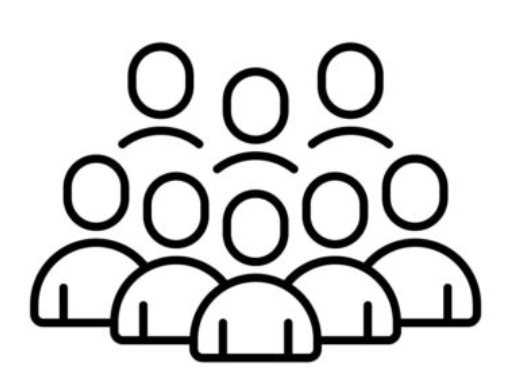 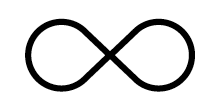 Minderheidsstress
Dominantie blindness
Ontbijtsessie Deep Democracy Stemgeving
Waarom we niet altijd goed vragen stellen…
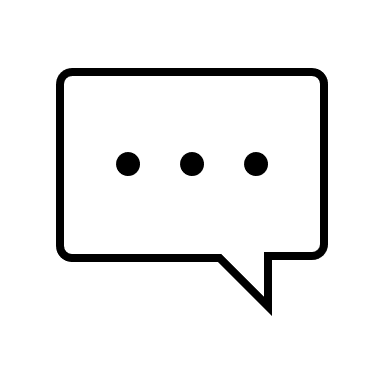 Ontbijtsessie Deep Democracy Stemgeving
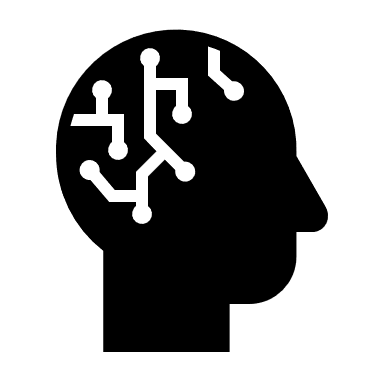 Biologisch
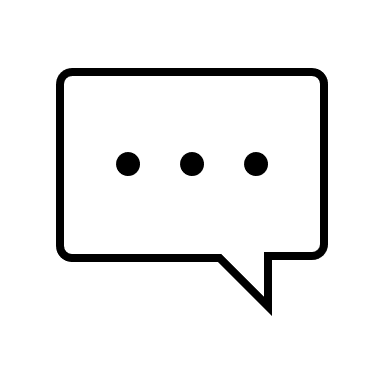 Ontbijtsessie Deep Democracy Stemgeving
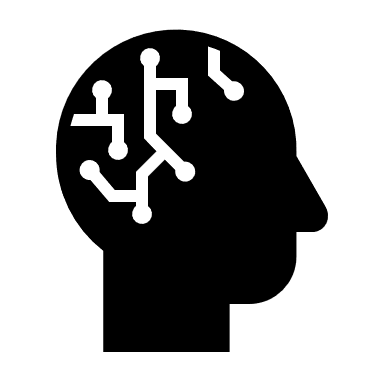 Biologisch
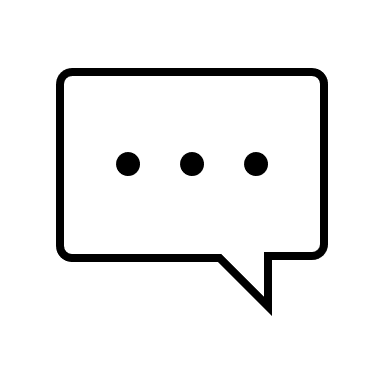 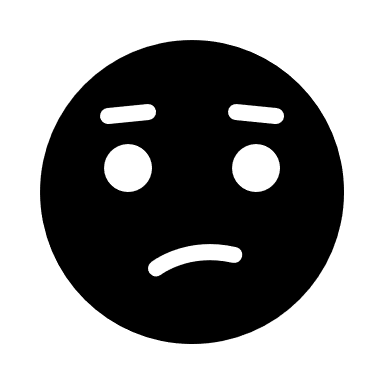 Angst/ vraagvrees
Ontbijtsessie Deep Democracy Stemgeving
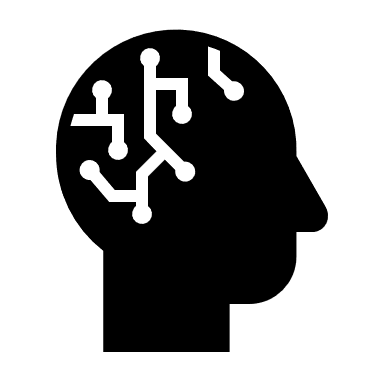 Biologisch
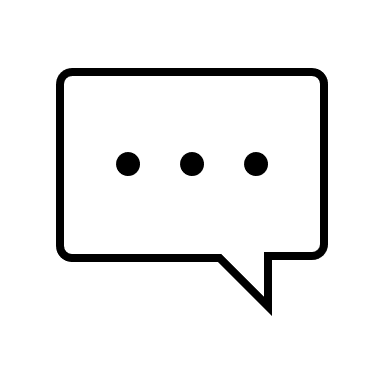 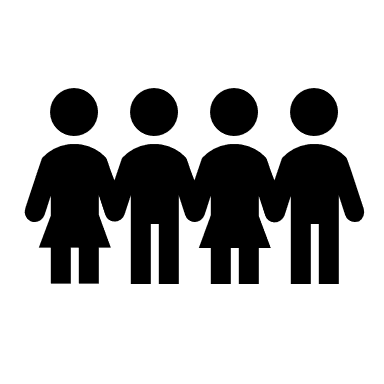 Sociaal
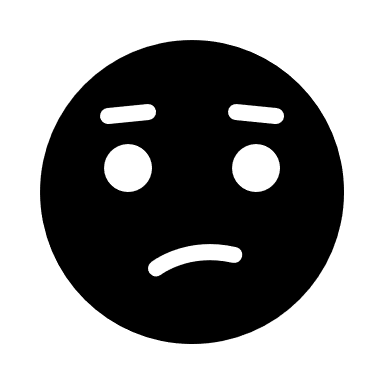 Angst/ vraagvrees
Ontbijtsessie Deep Democracy Stemgeving
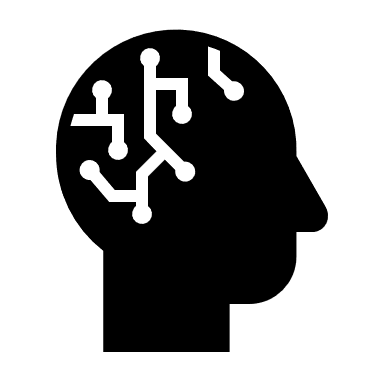 Biologisch
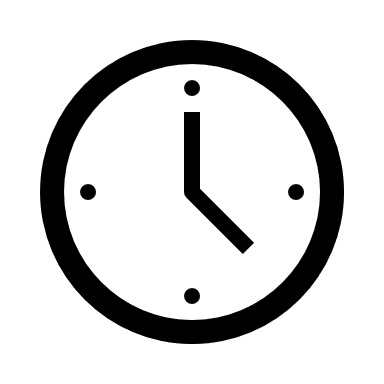 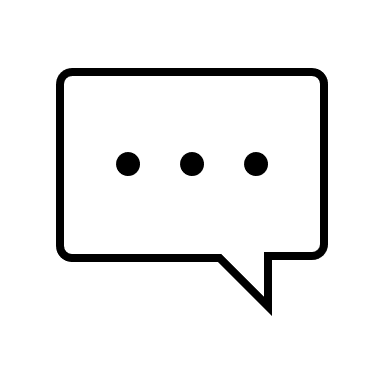 Tijd
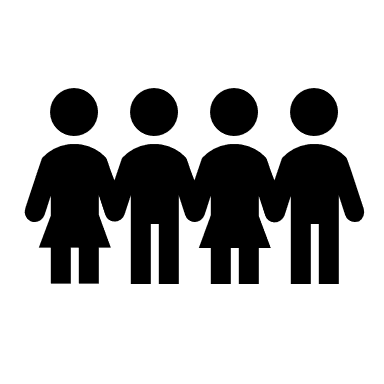 Sociaal
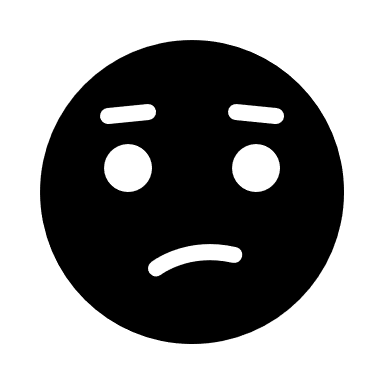 Angst/ vraagvrees
Ontbijtsessie Deep Democracy Stemgeving
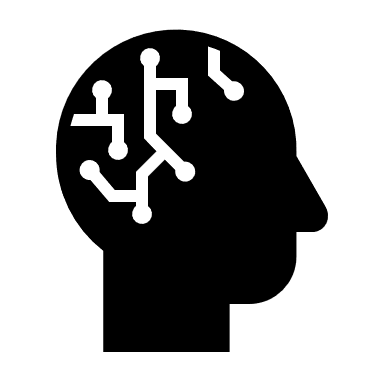 Biologisch
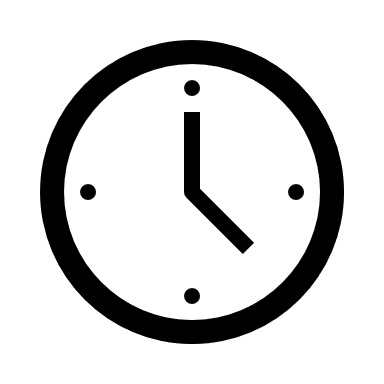 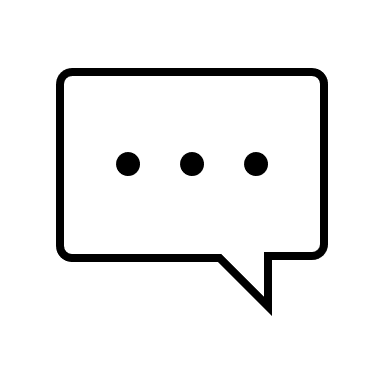 Tijd
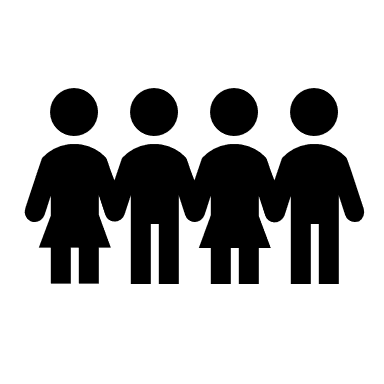 Sociaal
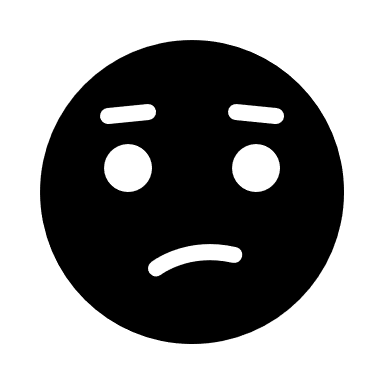 Angst/ vraagvrees
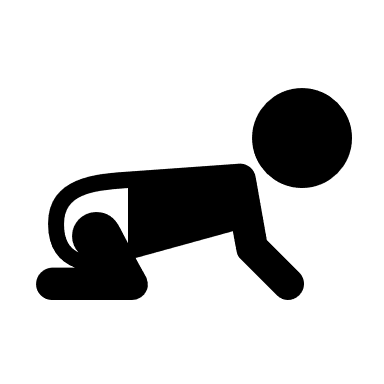 Objectiviteit
Ontbijtsessie Deep Democracy Stemgeving
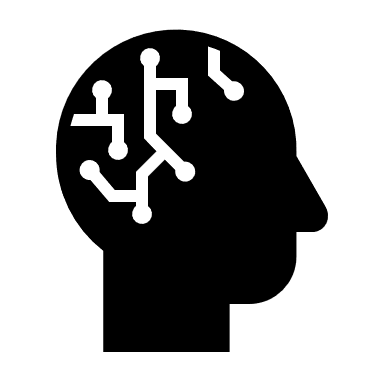 Biologisch
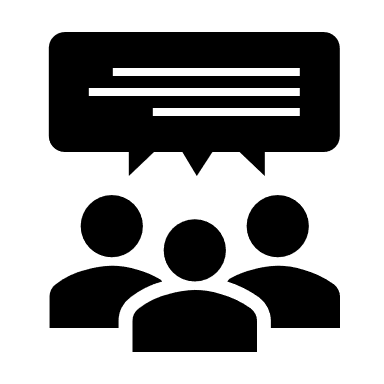 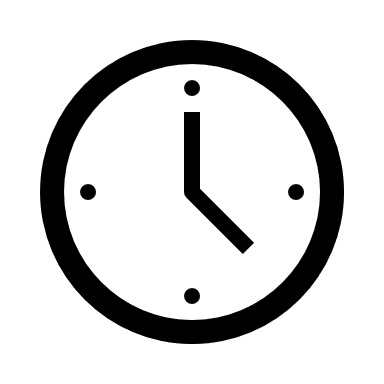 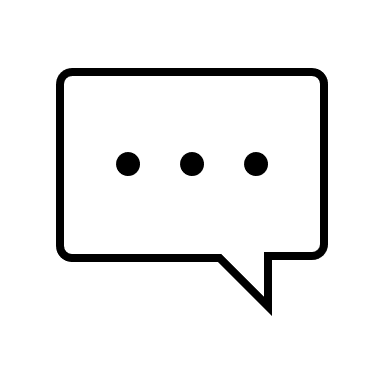 Tijd
Competenties
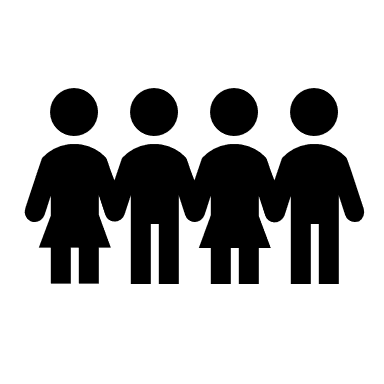 Sociaal
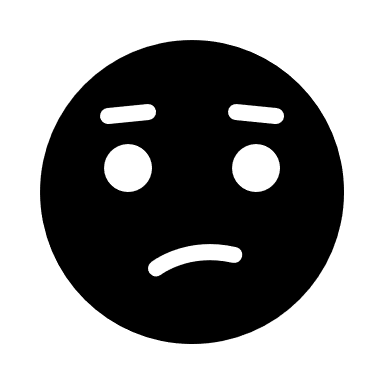 Angst/ vraagvrees
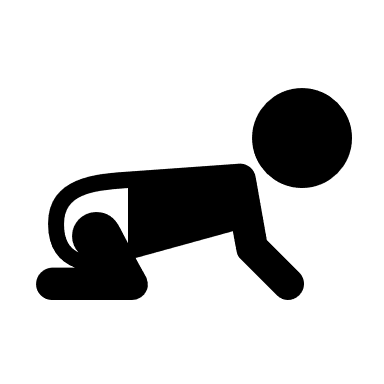 Objectiviteit
Ontbijtsessie Deep Democracy Stemgeving
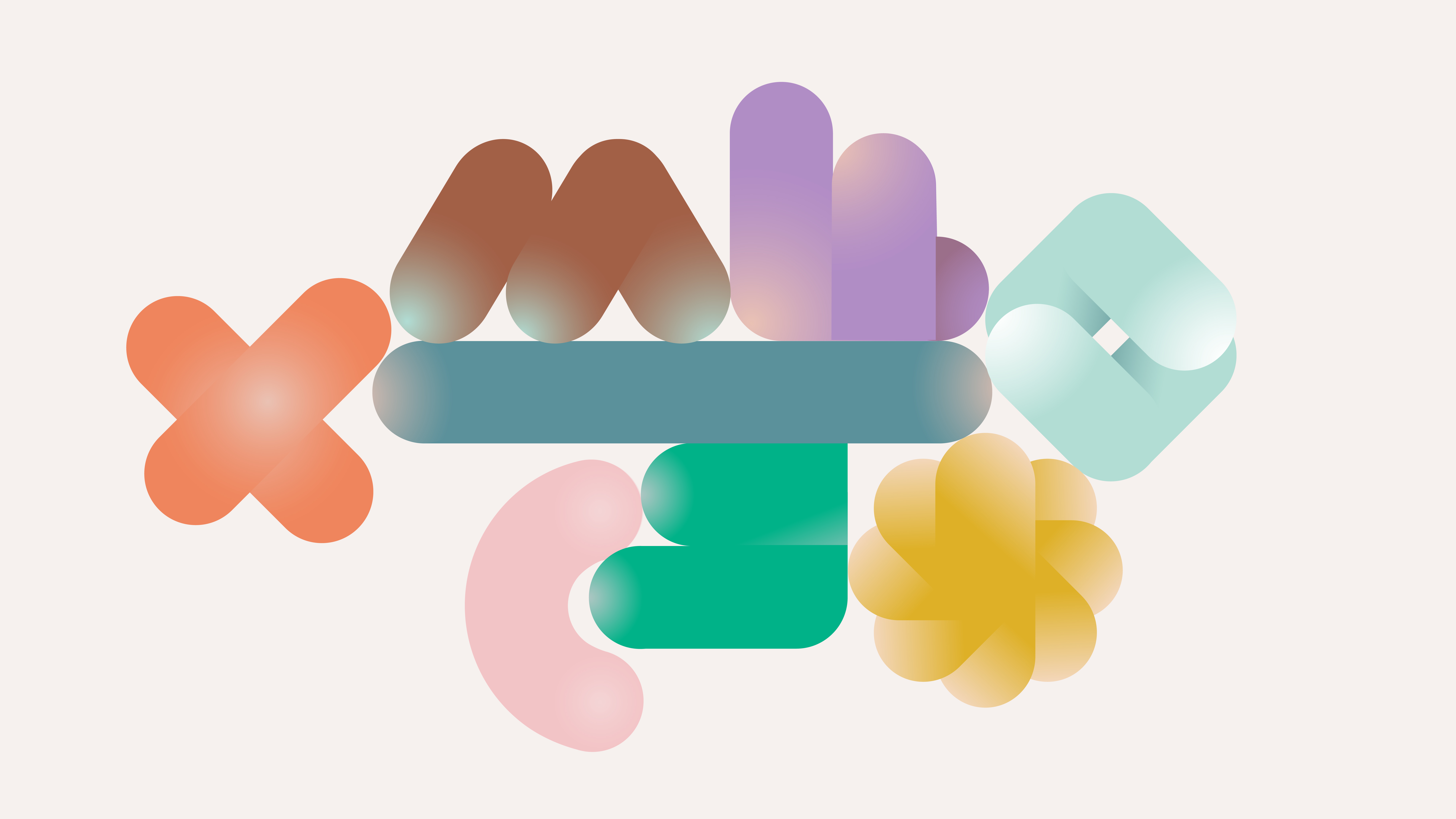 De Kunst van het vragen stellen
1. Wees radicaal nieuwsgierig
2. Situatie begrijpen
3. Doorvragen bij het hittepunt
4. Vragen naar denkwijze
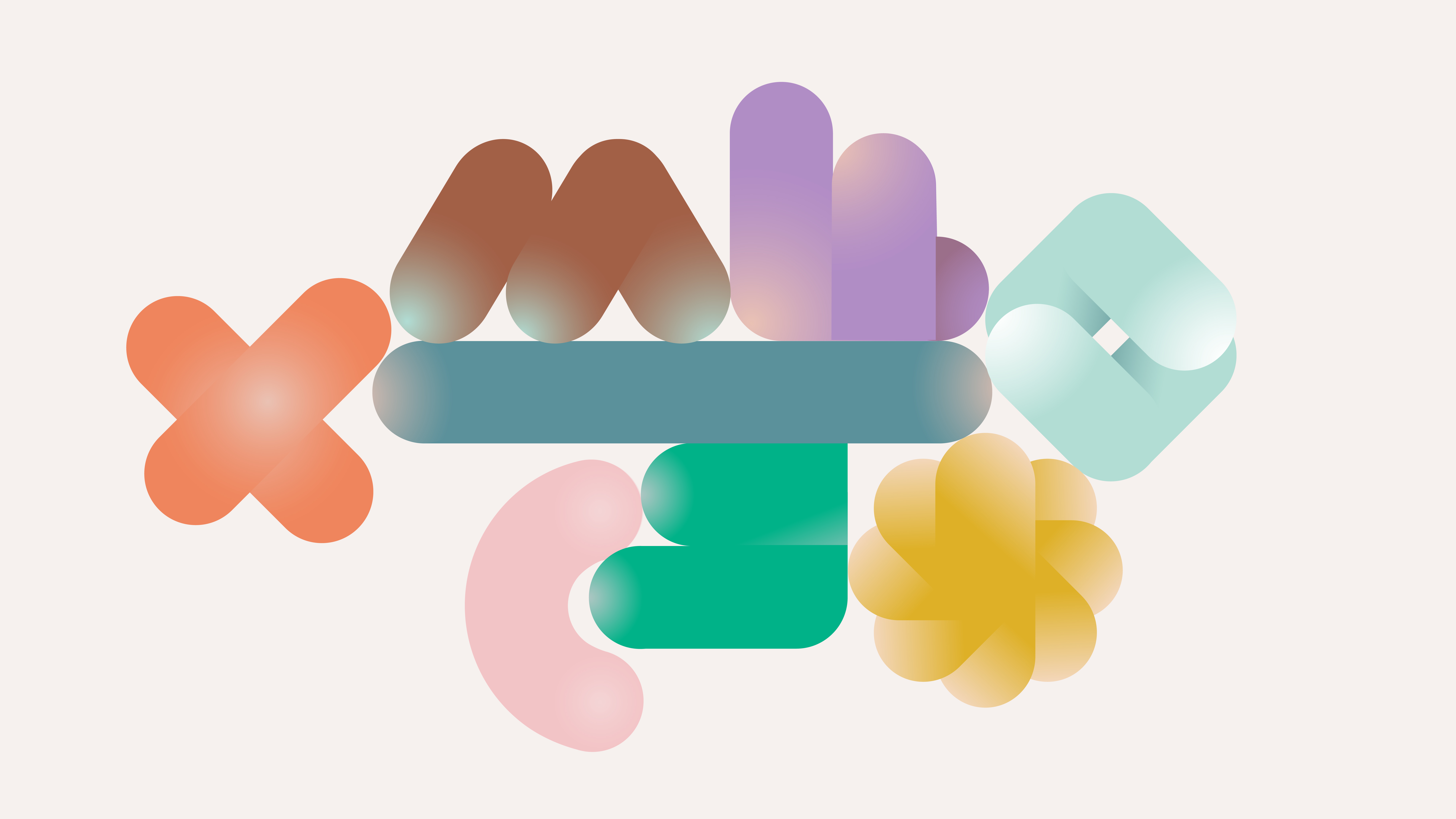 Verwonderenvragen en verbeelden
Er is geen betere plek dan de bibliotheek.
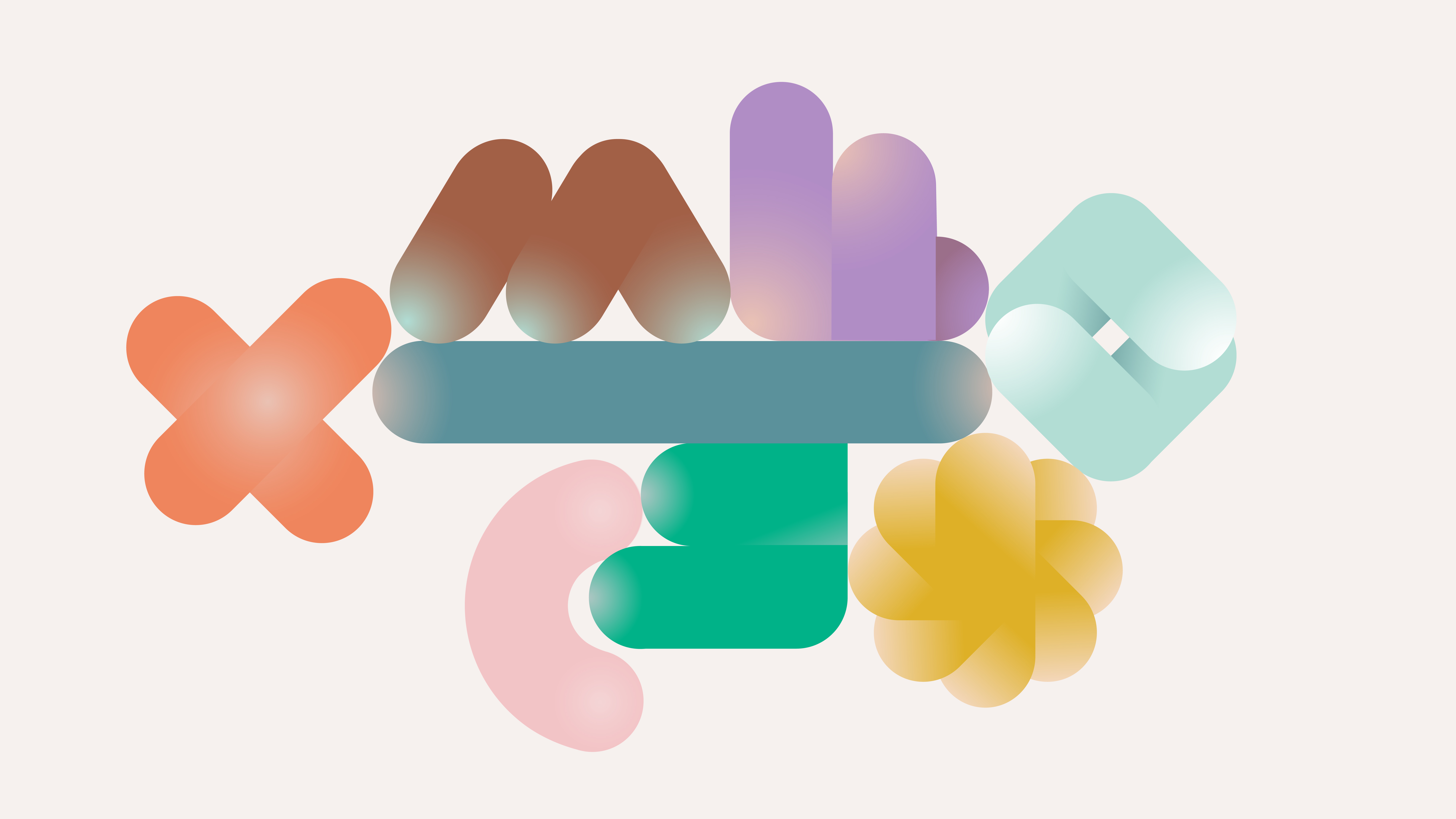 DANK!
Voor je aandacht, bijdrage en aanwezigheid